Figure 4 Regional analysis of frontal cortex activity in controls, preoperative left TLE patients, and preoperative ...
Cereb Cortex, Volume 17, Issue 2, February 2007, Pages 443–456, https://doi.org/10.1093/cercor/bhj161
The content of this slide may be subject to copyright: please see the slide notes for details.
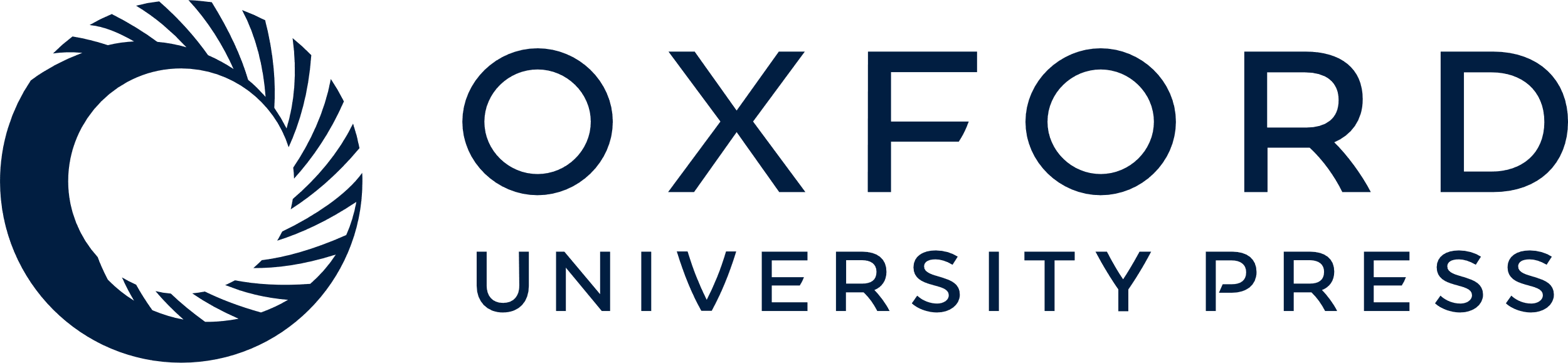 [Speaker Notes: Figure 4 Regional analysis of frontal cortex activity in controls, preoperative left TLE patients, and preoperative right TLE patients. Regions of interest are shown in red (inset). Bar graphs represent percent activity change from baseline for left (dark gray) and right (light gray) frontal regions. (A) In the word classification task, left TLE patients showed disproportionate recruitment of right frontal cortex compared with both controls and right TLE patients (asterisks represent significant differences as measured by unpaired t-test). (B) In contrast, no significant differences were observed between groups during face classification.


Unless provided in the caption above, the following copyright applies to the content of this slide: © The Author 2006. Published by Oxford University Press. All rights reserved. For permissions, please e-mail: journals.permissions@oxfordjournals.org]